Application of Cyclic Stress for Treatment of Subglottic Stenosis
Verification & Validation Report
Group 33: Brian Dallesasse, Kyle Sachdev, Taylor Hughes
Client: Dr. Randal Paniello
March 6th, 2016
Review of Project Scope
Obstruction of airway at cricoid cartilage due to scar tissue
Current treatment is unreliable and has a high rate of re-scarring 
Develop a device that significantly decreases the likelihood of re-scarring
Patients with tracheostomy tube
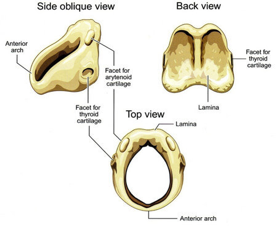 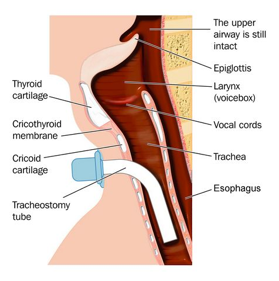 [Speaker Notes: Shorten
*Point out figures
Subglottis, lower portion of larynx: area beneath vocal cords and above top of trachea 
-Scar tissue build up typically from intubation (facilitate ventilation in critically ill patient)

(Don’t need) - Current treatment: procedure with laser incision in scar tissue, insert balloon catheter (~8 cm long), pump up with saline to force scar tissue out of airway, repeat 2-4 times
	patient typically returns for same procedure within 6 months
	probably don’t have to mention details due to time
Design a device that decreases likelihood of scar tissue reformation, increasing patients quality of life, saving time and $$

Target - patients w/ tracheostomy tube – critical because our device will not be relied on for breathing purposes – adds a huge layer of special consideration to design
	(optional) tube below affected area (see image)
	speech: air can bypass with special valves in trache design or patient can cover trache opening for speech 
	aka speech definitely possible for tracheostomy patients]
Device Design
Long-term intermittent application of stress on scar tissue
Toroidal Balloon wrapped around solid ring
Arduino microcontroller
Linear actuator acts on syringe to pump saline in & out through tubing connected to balloon
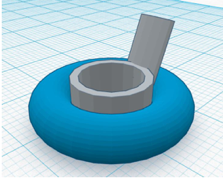 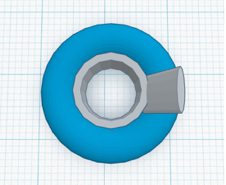 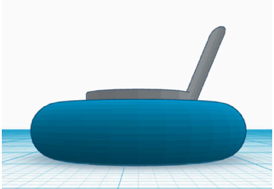 [Speaker Notes: GENEARALLY SPEAKING without dimensions or pressure values (get to those in design specs and V&V)

Long-term – treatment continues outside clinic
First just state basic components
Balloon structure shown is in vivo
Arduino circuitry/syringe pump is ex vivo
Working all together
	arduino easily programmed with frequency at which liquid (water/saline) pumped in and out
	linear actuator acts on a syringe to inject & extract the saline
	tubing runs up to airway where it fills balloon
10 minute pressure period, 5 minute relaxation period
	Critical part of design! 
	make sure to highlight relaxation period!
	relaxation period allows for reperfusion, blood flow back to surrounding tissue (prevent damage due to consistent, applied pressure)
LONG TERM 
	intermittent pressure on scar tissue – better chance at keeping it out of airway]
Design Specifications
[Speaker Notes: Changes in specifications
	addition of pressure
	Switched simplicity (too vague) for air passage	
	no particular order of importance

*Don’t need to explain design specifications here
Pressure – approximate via current treatment procedures
Shape – deflated balloon should fit dimensions
Portability – since long term, operable in outpatient setting 
Reliability – function w/out user intervention
Cyclic behavior – intermittent pressure application (current frequency set at 10 min pressure, 5 min relaxation)
Implementation – sterilizable, physician able to insert 
Air passage – current trache patients can allow to vocal cords for speech, so device should not interfere with that]
Verification - Pressure
Polyvinyl chloride (PVC) thermofilm – balloon material
Barlow’s formula – maximum internal pressure of balloon
P=2St/D =2 (244 atm)(0.038 mm)/(5 mm)=3.71 atm
Fill balloon, place weight on top, estimate pressure 
Force/Surface Area
[Speaker Notes: What is the pressure applied when balloon actually functioning
	what is it doing to the tissue
	basic model, some kind of cylinder
	look into animal models

Pressure spec  - 3-7atm is the typically range of pressures generated by current catheter dilator treatments
	better to keep on lower end in beginning to stay on safer side
	maintain structural integrity of cartilage
PVC – commonly chosen in medical device industry – high tensile strength, easily molded, biocompatible
HOW DO WE VARY PRESSURE– just add/subtract saline
S – allowable stress of material – characteristic value
T is thickness of film
D is internal diameter of expanded balloon
Lower pressure better so not applying high long term on cartilage, decreasing its support and integrity]
Verification - Shape
Measure dimensions by hand
Possible 3D model of cricoid cartilage w/ SGS from client
Deflated balloon should fit these dimensions
Posterior support or suture to neck to prevent slippage
[Speaker Notes: Balloon in its deflated state needs to fit balloon
Dimensions given are a reference, obviously everyone will be slightly different
Inflated balloon bigger for obvious reasons, push scar tissue out of airway
Approximate dimensions
	obviously every patient will vary slightly, but this is proof of concept
Posterior support to prevent slippage
	Client also mentioned can possibly suture to neck
	suture likely more feasible & reliable option
Don’t Squash vocal cords!]
Verification – Portability & Cost
Attach exterior portion of device to belt and perform basic daily activities such as walking, bending over, pickup light objects
Current cost of materials to build prototype ~$85
Research markup by clinic, less than $300 total (cost of balloon catheter procedure) 
1 time cost vs multiple $300 payments
[Speaker Notes: Portability of in vivo portion a test for a later, more developed state
Unsure how clinics price procedures/devices, but estimating it will be within target – discuss with current physicians]
Verification – Reliability & Cyclic Behavior
Run device continuously for a day to few days to make sure no intervention required
Cyclic behavior already proven with Arduino & linear actuator connection
10 minutes stress, 5 minutes relaxation
Frequency easily adjustable w/in Arduino code
[Speaker Notes: Reliability - do calculation for power supplied by 12V battery
	voltage discharge/consumption calculation
Cyclic frequency: discussion with client to come up with reasonable starting point
	current balloon catheter procedures apply pressure for a few minutes, but only shortened because patient needs oxygen
	explore increasing relaxation time
Okay to say client specified starting point for frequency]
Verification – Implementation & Air Passage
Discuss device insertion w/ trained otolaryngologist to verify
Flow calculation
Normal speech production, Re>1800 for vocal tract
Re=Uh/A𝜈=(600 L/min)(1 cm)/(0.785 cm2)(0.15 cm2/s)=5095
[Speaker Notes: PEFR calculation is pretty much our verification step
*figure out variables in PEFR
	will a 1 cm opening be enough to product speech
	h – characteristic dimension – diameter of opening
	PEFR w/out obstruction – lab test that they do in a hospital (for 40 year old male)
	A – cross sectional area of opening
	nu – flow property of air – viscosity]
Validation
Would require real user operation to test its ability to adequately widen airway w/ SGS
Not feasible – requires strict approval for implementation
Need 3D that approximately reflects conditions of airway stenosis
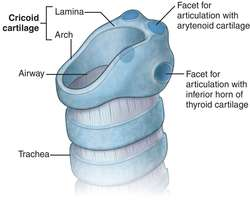 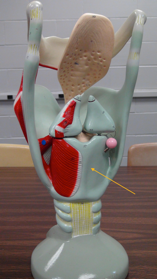 [Speaker Notes: (look up validation definition again to use for explanation)
Product fulfills requirements of intended use
Construct model to simulate conditions of stenosis
Look into animal models – note it’s a big option
	not critical 
Outcome - % of stenosis decreased
Where on body connected to – chest/shoulder/back/etc
Detachable for shower/sleeping?]
Proof of Concept – Syringe Pump
Mock up of syringe pump control circuit shown 
Linear actuator controlled by an Arduino through a relay board
Arduino code programs frequency of syringe pump
Unloaded actuator moves at 5.7mm/sec
Flow rate of 0.28mL/sec when actuator loaded w/ 5mL syringe
No data yet on time to inflate/deflate balloon
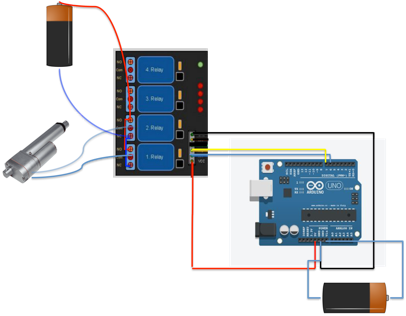 [Speaker Notes: Proof of concept via circuity connection
How does the actuator pull on the syringe? – glued to it
Microcontroller can’t provide high voltage/current actuator needs, thus the relay board
	relay board also allows a switch in polarity (switch direction of actuator push/pull)
Inflate/deflate times may factor into frequency of applied/relaxed pressure
Use measured data to better understand how to control / tune  applied pressure

Include video if possible]
Project Status
Possess all foundational design elements (control circuit, syringe, balloon material, printing filament)
Exterior design elements working
Begin prototype assembly this week
No change in team responsibilities
Budget - $20 remaining
Linear actuator - $55
Relay board - $10
Balloon material - $20
Gantt Chart for Remaining Schedule
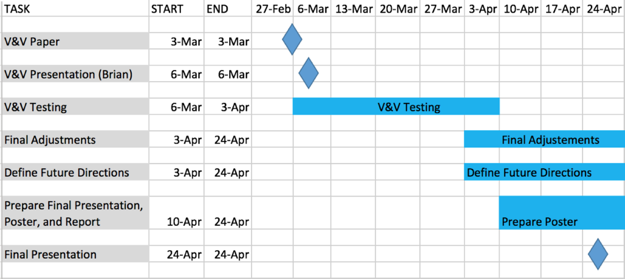 [Speaker Notes: Have all the pieces, we have constructed external components, need to make the balloon and attach to begin testing and refining]
Questions?
[Speaker Notes: With that I’d like to thank everyone for listening and welcome any questions you may have]
References
Paniello, Randal. Personal Interview. 27 Oct. 2016.
Kent, R.D. “Vocal Tract Acoustics” Journal of Voice. 7(2):97-117